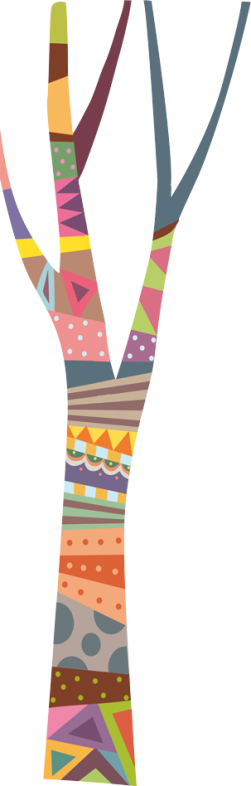 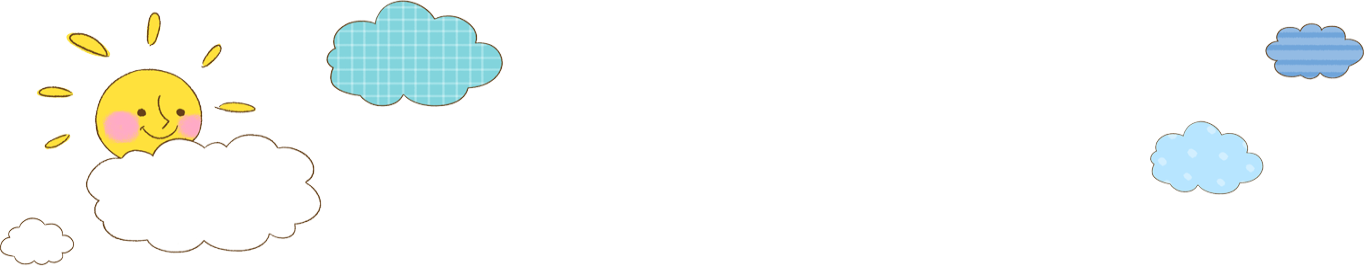 儿童成长教育PPT
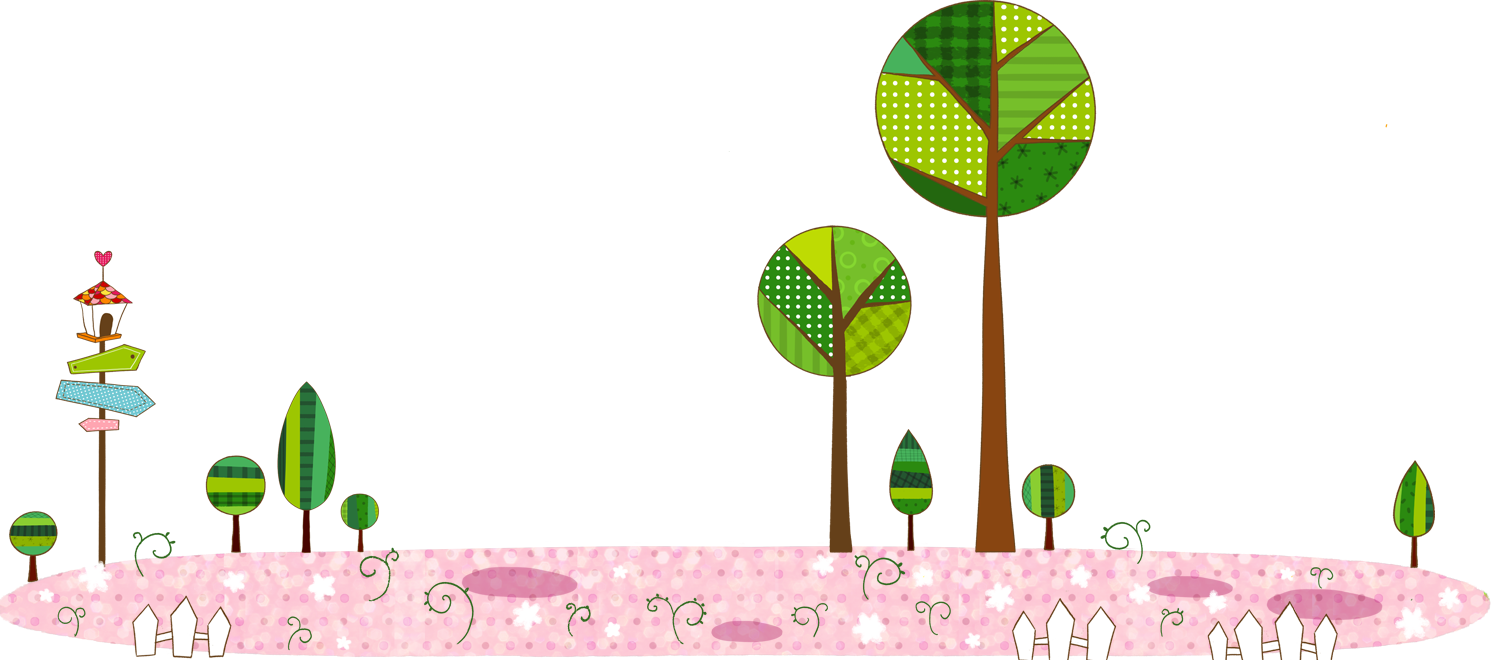 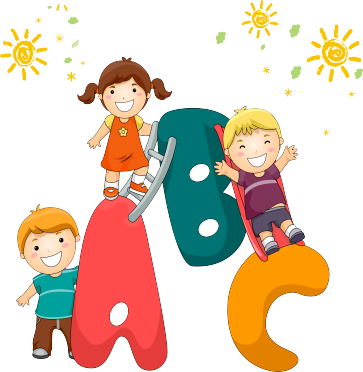 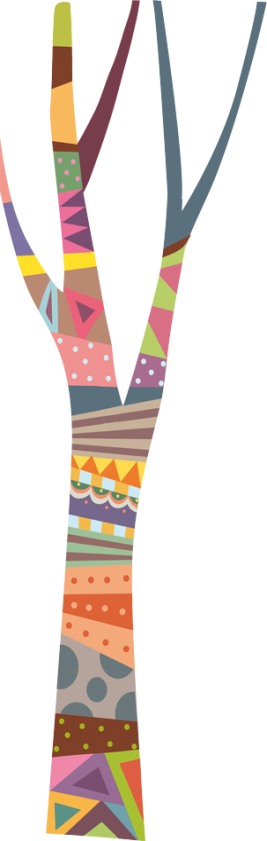 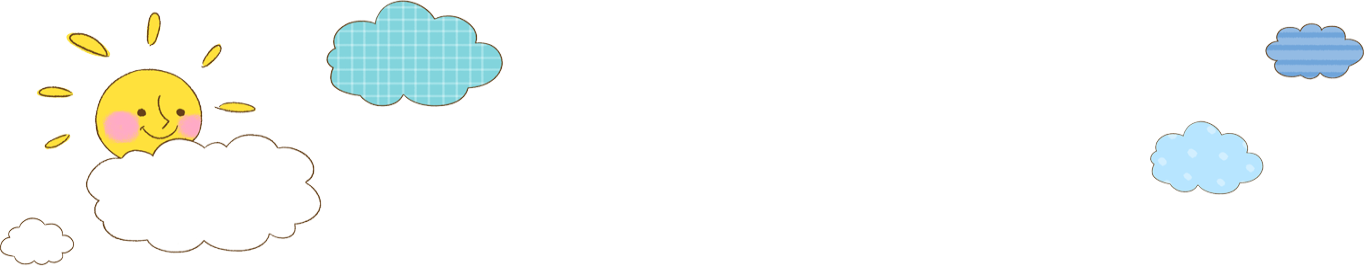 【 标题内容 】
【 标题内容 】
【 标题内容 】
【 标题内容 】
【 标题内容 】
1
2
3
4
5
单击此处添加段落文本单击此处添加段落文本
单击此处添加段落文本单击此处添加段落文本
单击此处添加段落文本单击此处添加段落文本
单击此处添加段落文本单击此处添加段落文本
单击此处添加段落文本单击此处添加段落文本
目录
标题内容概述
01
标题文字内容
标题文字内容
标题文字内容
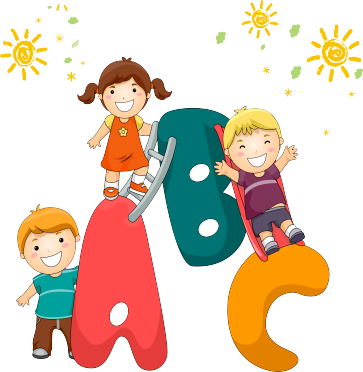 标题文字内容
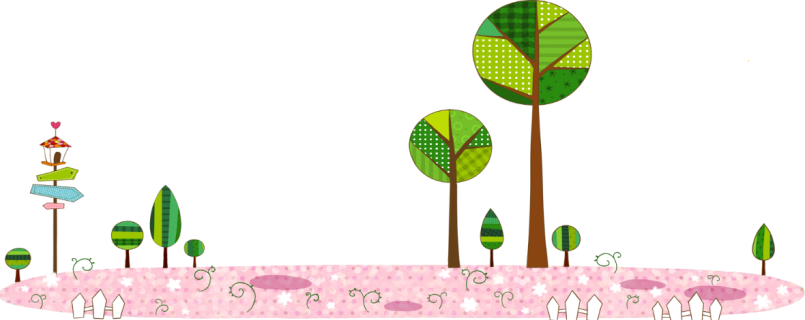 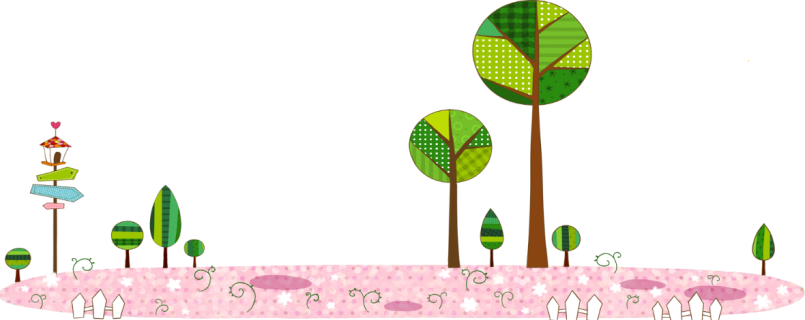 文本
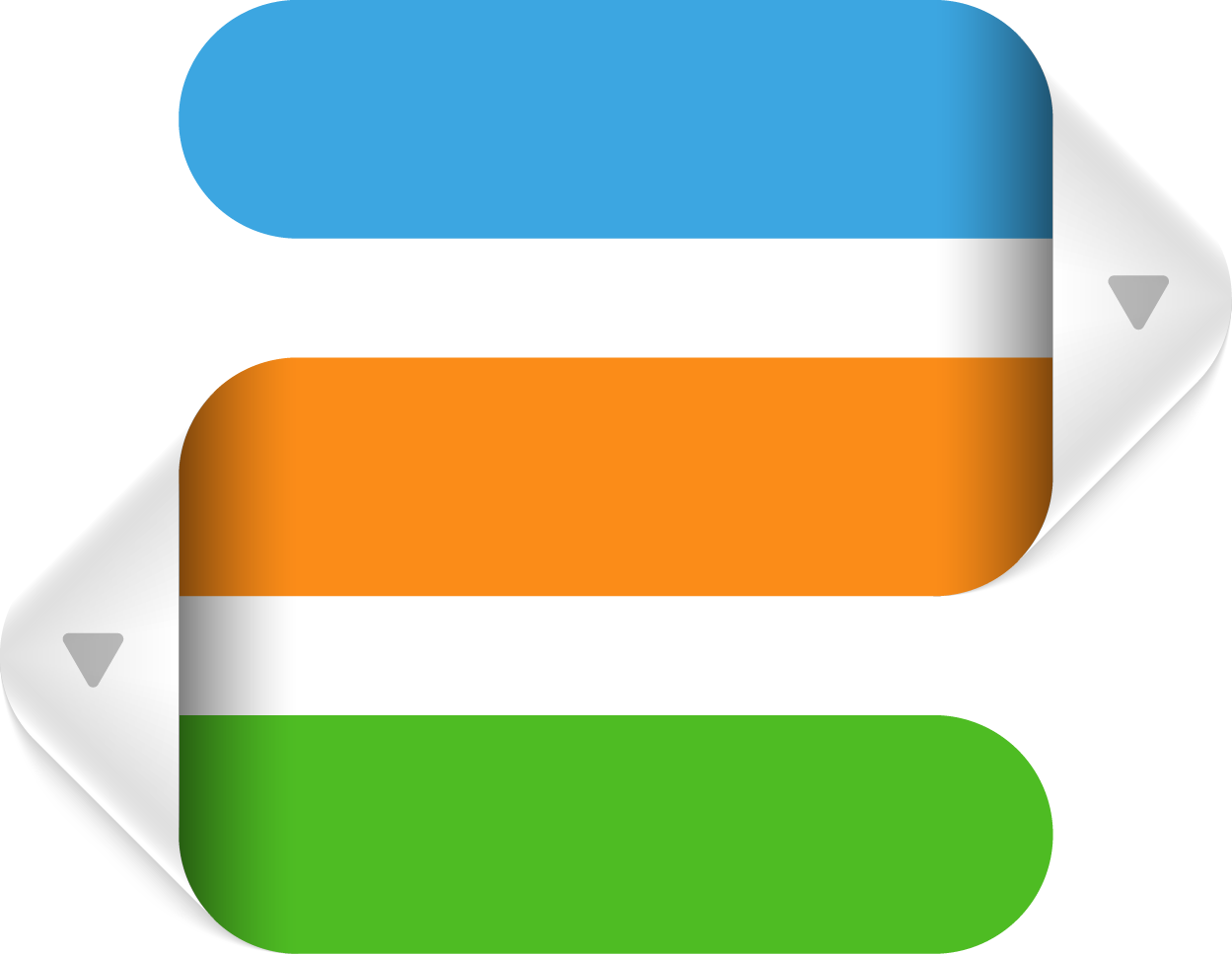 您的标题写在这里
您的内容打在这里
您的内容打在这里
文本
您的内容打在这里
您的内容打在这里
文本
您的内容打在这里
您的内容打在这里
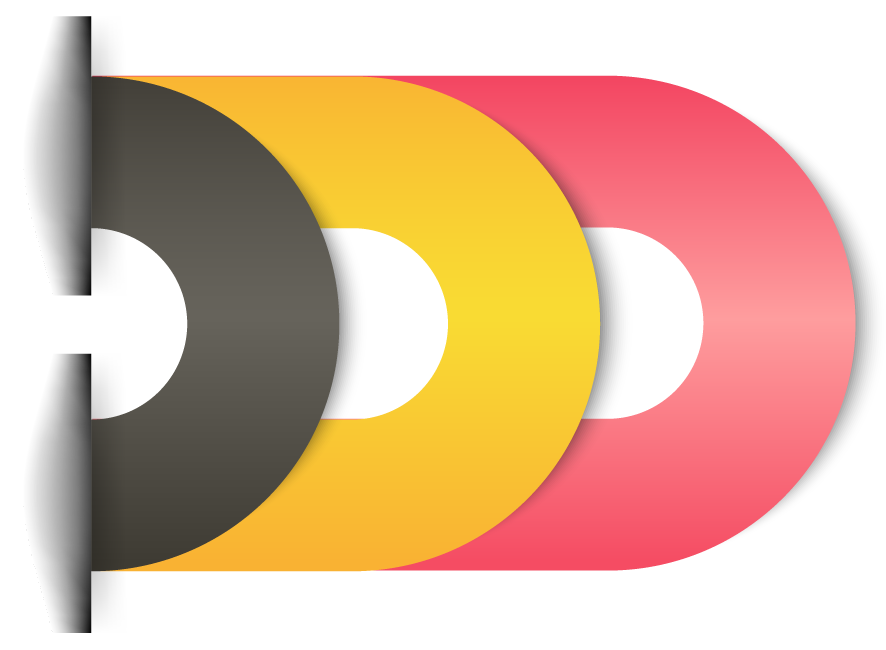 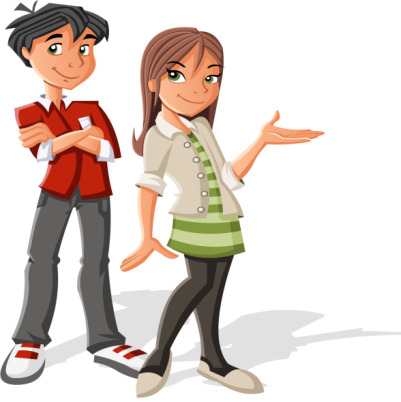 02
03
01
单击添加标题
单击添加标题
单击添加标题
单击添加文本单击添加文本
单击添加文本单击添加文本
单击添加文本单击添加文本
单击添加文本单击添加文本
单击添加文本单击添加文本
单击添加文本单击添加文本
点击添加标题
点击添加文本
1
点击添加文本
添加标题
点击添加标题
点击添加标题
3
2
点击添加文本
点击添加文本
点击添加文本
点击添加文本
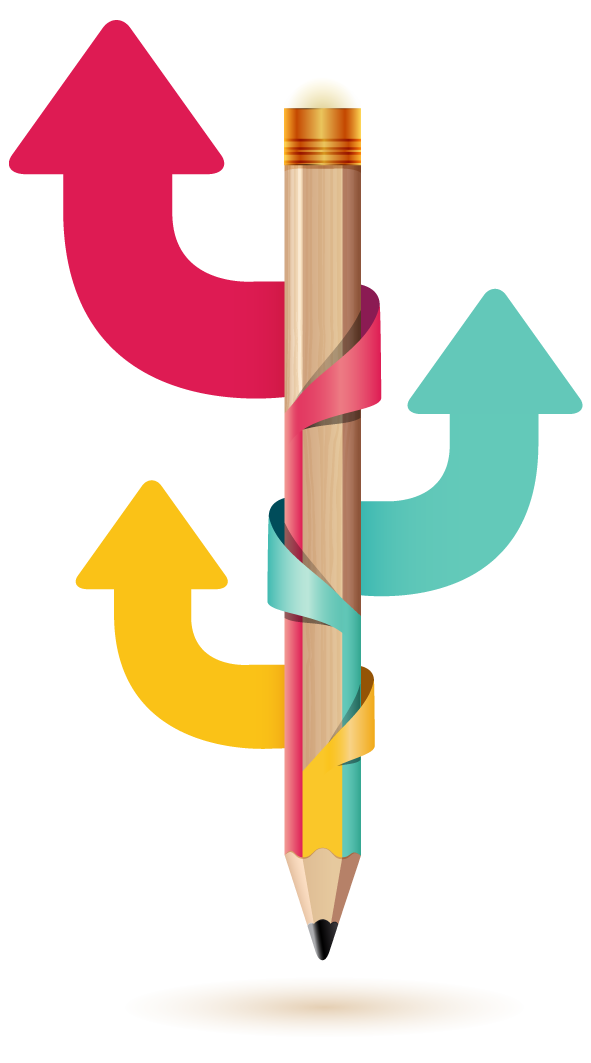 添加标题
B
单击添加文本单击添加文本
单击添加文本单击添加文本
C
A
添加标题
添加标题
单击添加文本单击添加文本
单击添加文本单击添加文本
单击添加文本单击添加文本
单击添加文本单击添加文本
点击添加文本    
点击添加文本
点击添加文本    
点击添加文本
点击添加文本    
点击添加文本
点击添加文本    
点击添加文本
点击添加标题
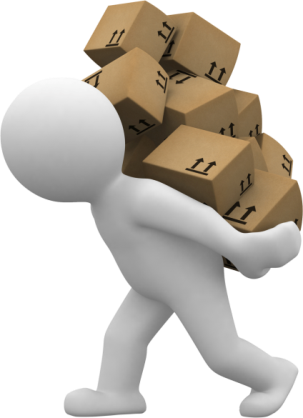 点击添加标题
点击添加文本    
点击添加文本
点击添加文本    
点击添加文本
点击添加标题
标题内容概述
02
标题文字内容
标题文字内容
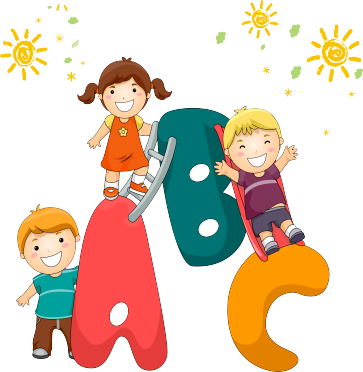 标题文字内容
标题文字内容
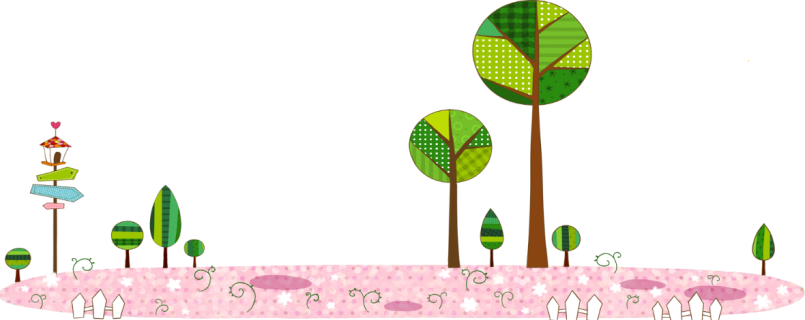 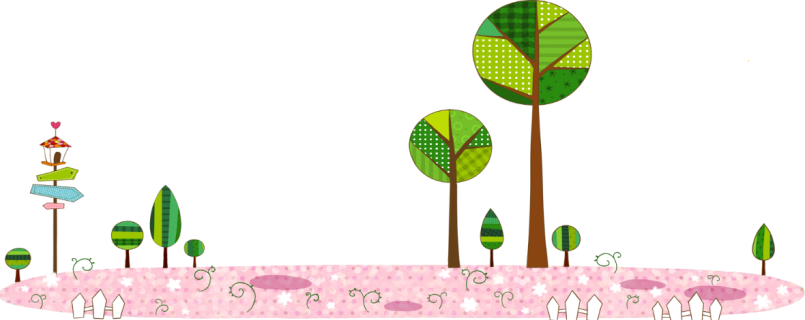 点击添加文本点击添加文本
点击添加文本点击添加文本
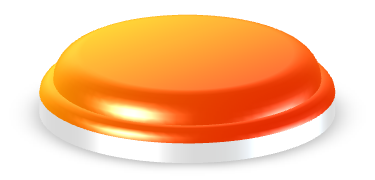 点击添加文本点击添加文本
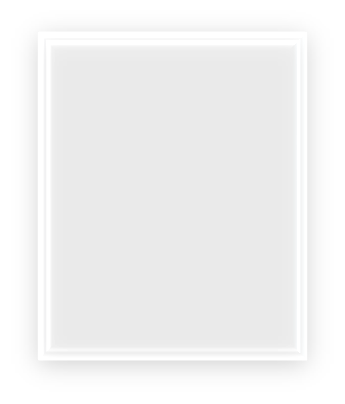 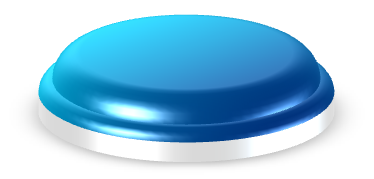 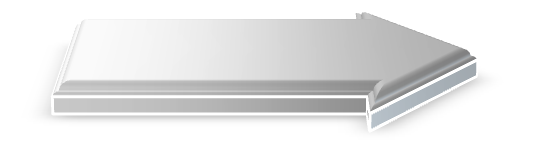 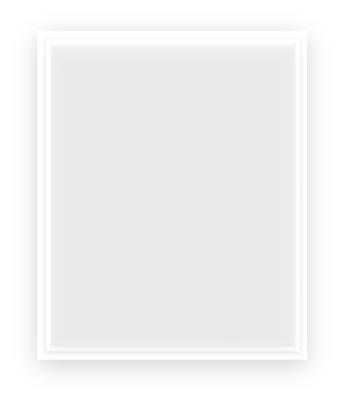 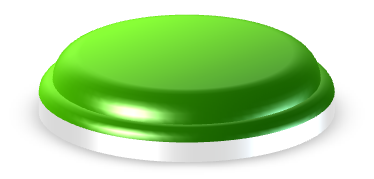 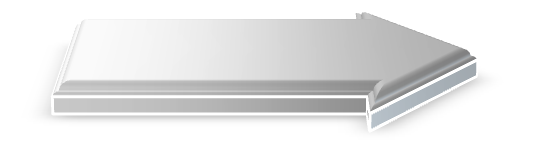 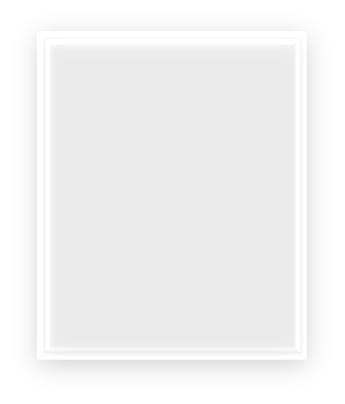 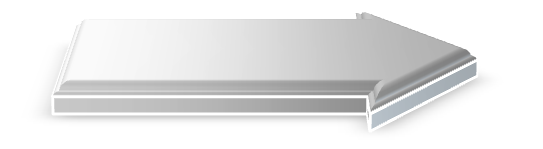 点击添加文本点击添加文本
点击添加文本点击添加文本
点击添加文本点击添加文本
点击添加文本点击添加文本
点击添加文本点击添加文本
点击添加文本点击添加文本
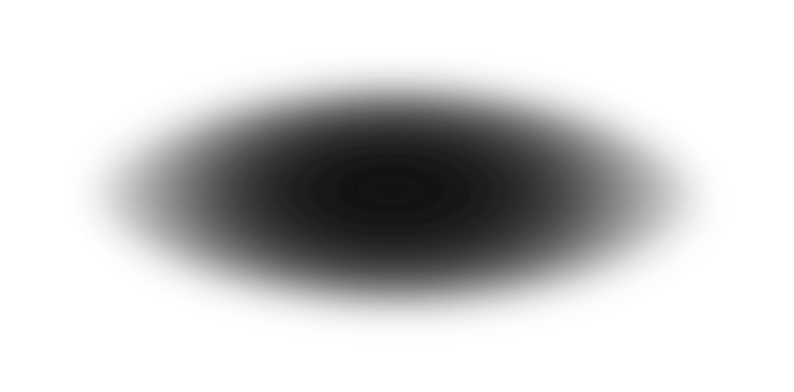 点击添加文本
点击添加文本
点击添加文本
点击添加文本
点击添加文本    
点击添加文本
点击添加文本
点击添加文本    
点击添加文本
点击添加文本
点击添加文本    
点击添加文本
单击添加文本内容
单击添加文本内容
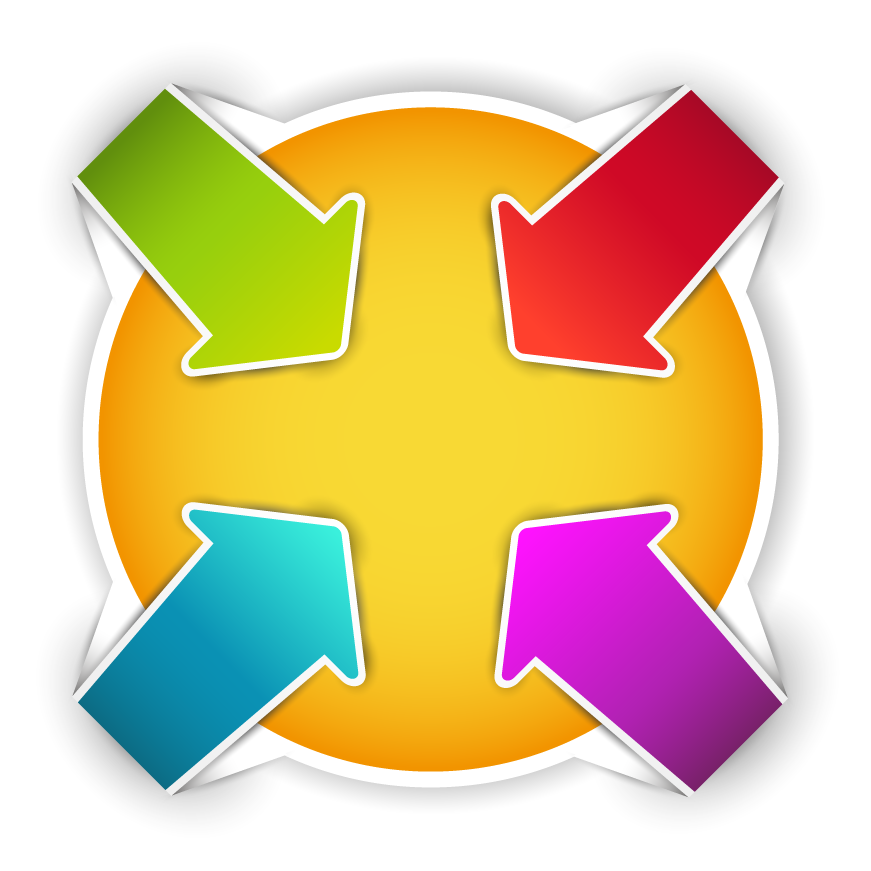 标题
标题
单击添加文本内容
单击添加文本内容
此处输入标题
PPT模板下载： www.PPT818.com/moban/     行业PPT模板： www.PPT818.com/hangye/ 
节日PPT模板： www.PPT818.com/jieri/           PPT素材下载： www.PPT818.com/sucai/
PPT背景图片： www.PPT818.com/beijing/      PPT图表下载： www.PPT818.com/tubiao/      
优秀PPT下载： www.PPT818.com/xiazai/        PPT教程：  www.PPT818.com/powerpoint/      
Word教程：  www.PPT818.com/word/              Excel教程： www.PPT818.com/excel/  
资料下载： www.PPT818.com/ziliao/                PPT课件下载： www.PPT818.com/kejian/ 
范文下载： www.PPT818.com/fanwen/             试卷下载： www.PPT818.com/shiti/  
教案下载： www.PPT818.com/jiaoan/
标题
标题
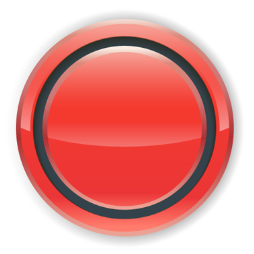 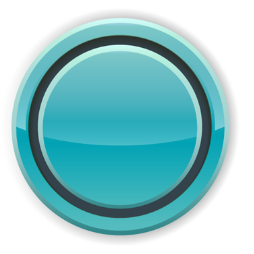 单击添加文本单击添加文本
单击添加文本单击添加文本
添加标题
单击添加文本单击添加文本
单击添加文本单击添加文本
添加标题
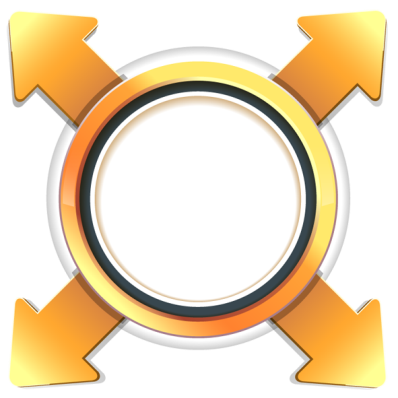 标题
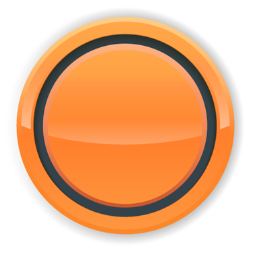 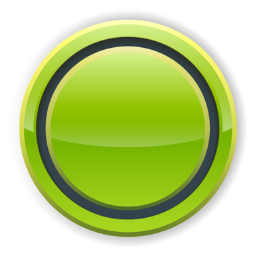 添加标题
单击添加文本单击添加文本
单击添加文本单击添加文本
单击添加文本单击添加文本
单击添加文本单击添加文本
添加标题
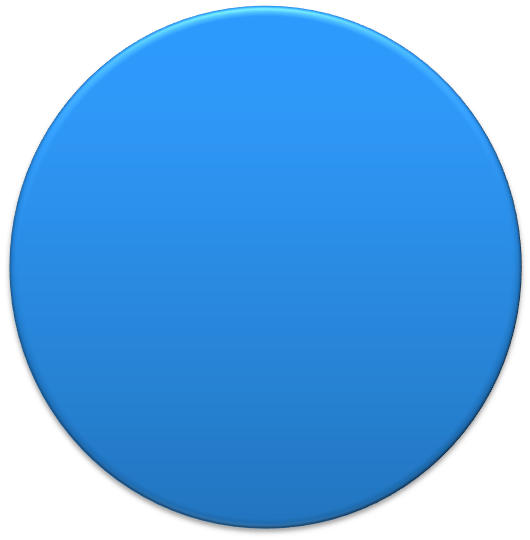 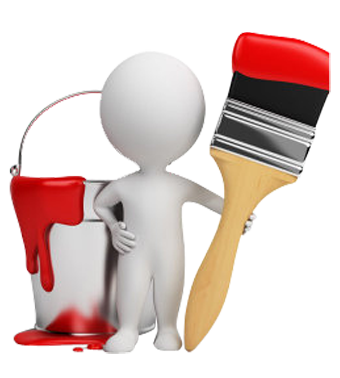 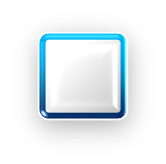 点击添加文本
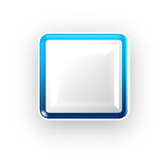 点击添加文本
添加文字说明
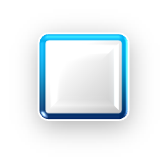 点击添加文本
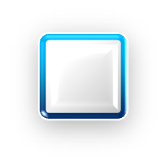 点击添加文本
标题内容概述
03
标题文字内容
标题文字内容
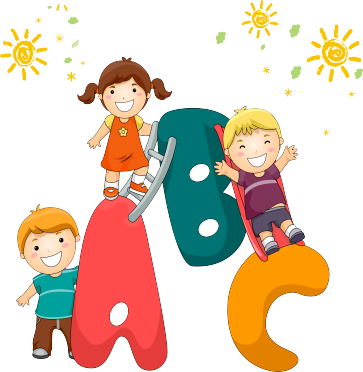 标题文字内容
标题文字内容
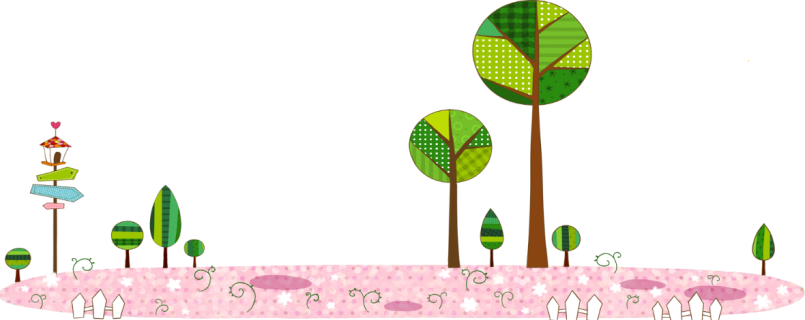 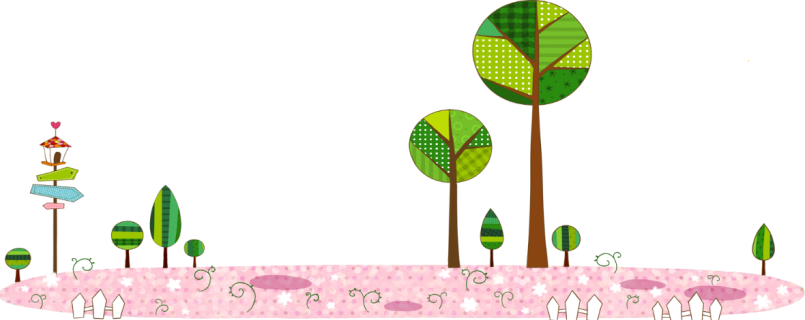 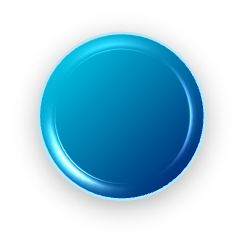 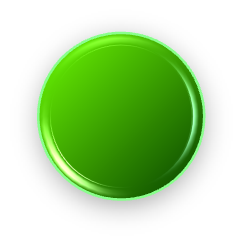 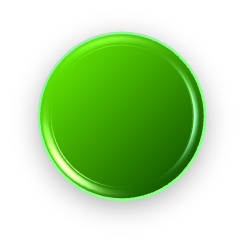 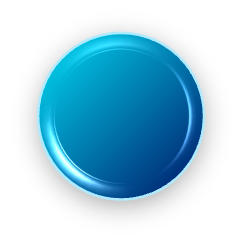 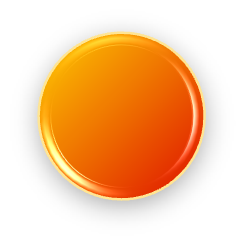 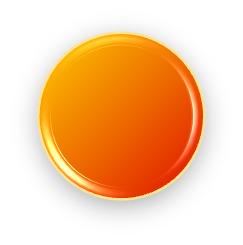 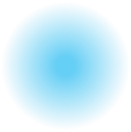 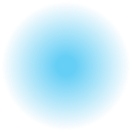 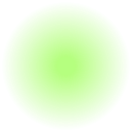 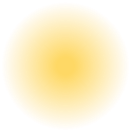 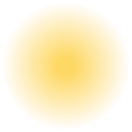 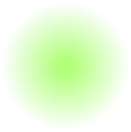 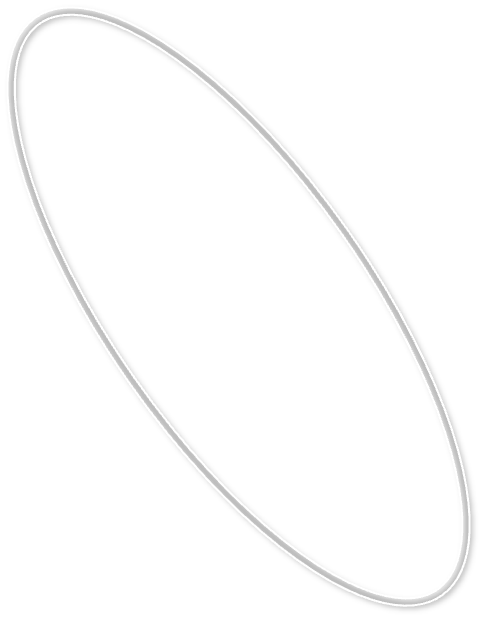 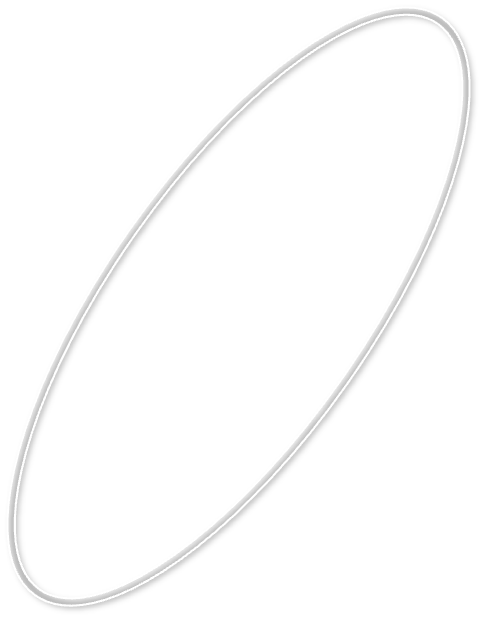 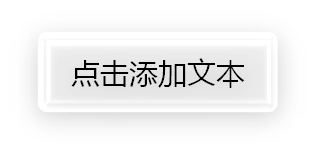 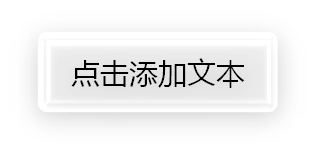 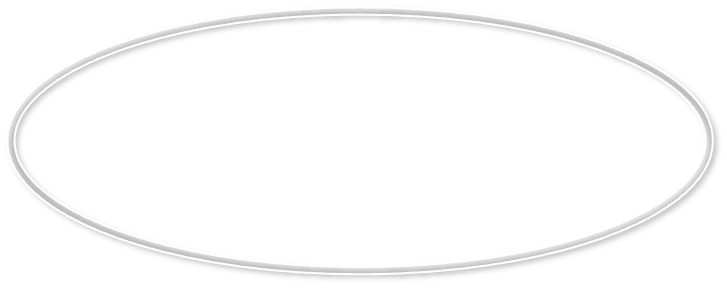 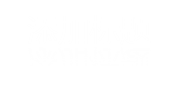 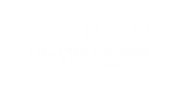 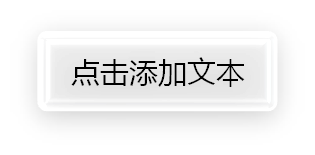 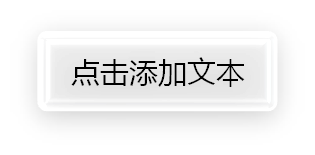 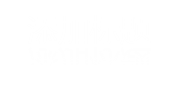 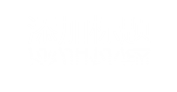 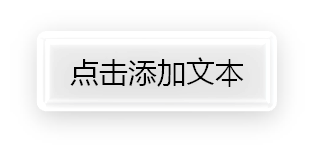 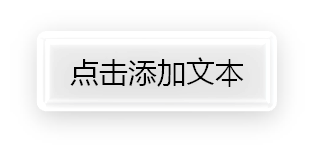 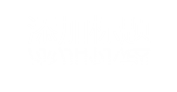 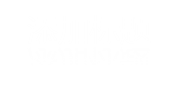 分标题一
分标题二
分标题三
分标题四
点击添加文本
点击添加文本
点击添加文本
点击添加文本
点击添加文本
点击添加文本
点击添加文本
点击添加文本
点击添加文本
点击添加文本
点击添加文本
点击添加文本
点击添加文本
点击添加文本
点击添加文本
点击添加文本
添加文字标题
此处添加文字此处添加文字说明此处添加文字此处添加文字说明
此处添加文字此处添加文字说明此处添加文字此处添加文字说明
1,000
800
600
400
200
820
620
500
0
W
O
S
T
点击添加文本    
点击添加文本
点击添加文本    
点击添加文本
点击添加文本    
点击添加文本
点击添加文本    
点击添加文本
点击添加文本    
点击添加文本
点击添加文本    
点击添加文本
点击添加文本    
点击添加文本
点击添加文本    
点击添加文本
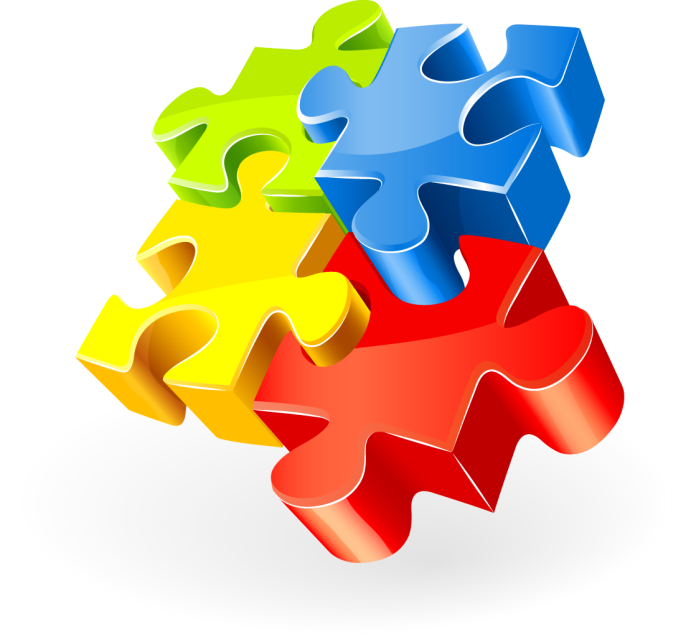 点击输入相关文字内容点击输入相关文字内容
点击输入相关文字内容
点击输入相关文字内容点击输入相关文字内容
点击输入相关文字内容
点击输入相关文字内容点击输入相关文字内容
点击输入相关文字内容
点击输入相关文字内容点击输入相关文字内容
点击输入相关文字内容
标题内容概述
04
标题文字内容
标题文字内容
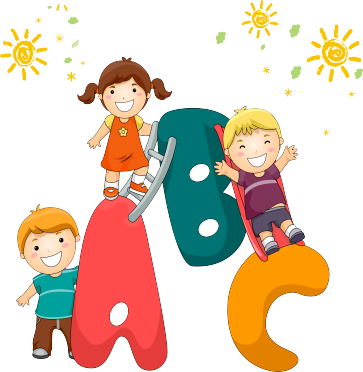 标题文字内容
标题文字内容
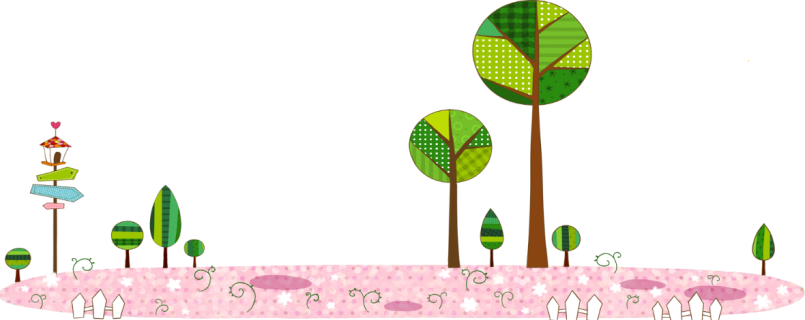 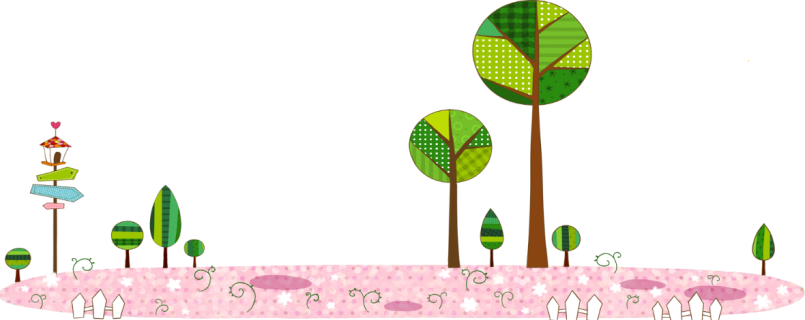 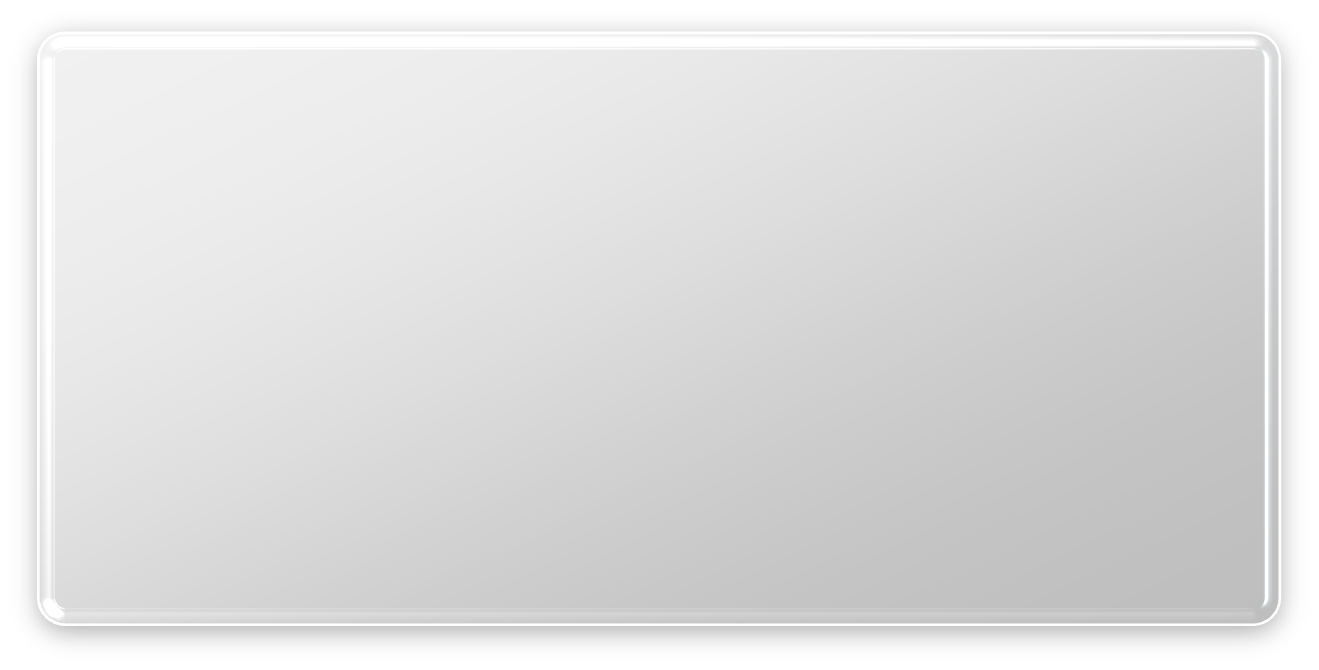 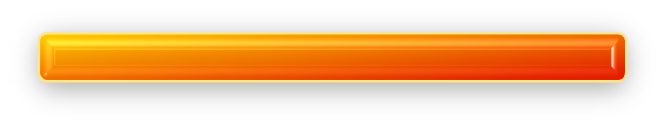 北京
点击添加文本
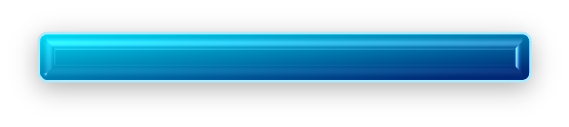 上海
点击添加文本
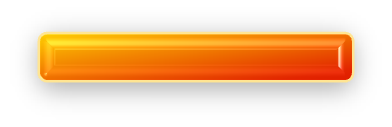 广州
点击添加文本
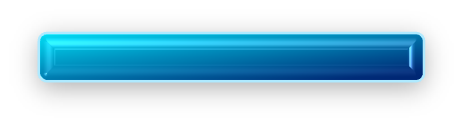 天津
点击添加文本
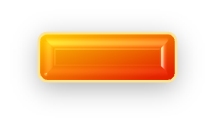 重庆
点击添加文本
此处添加内容
此处添加内容
点击添加内容文字点击添加内容文字
点击添加内容文字点击添加内容文字
点击添加内容文字点击添加内容文字
此处添加内容
点击添加内容文字点击添加内容文字
此处添加内容
此处添加内容
点击添加内容文字点击添加内容文字
点击添加内容文字点击添加内容文字
此处添加内容
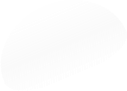 点击此处添加文本
点击此处添加文本
点击此处添加文本
点击此处添加文本
点击此处添加文本
点击此处添加文本
点击此处添加文本
点击此处添加文本
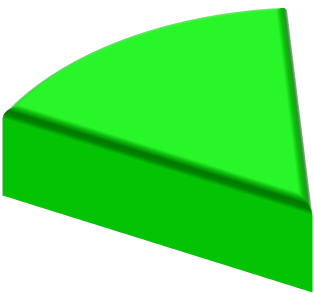 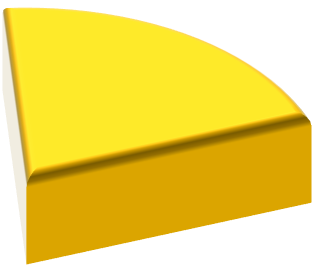 12%
添加标题内容
20%
点击添加文本
点击添加文本
点击添加文本
点击添加文本
点击添加文本
点击添加文本
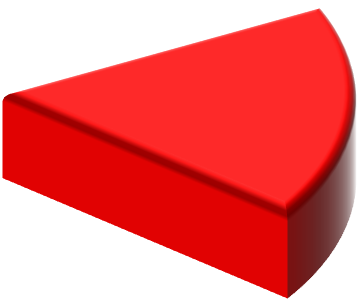 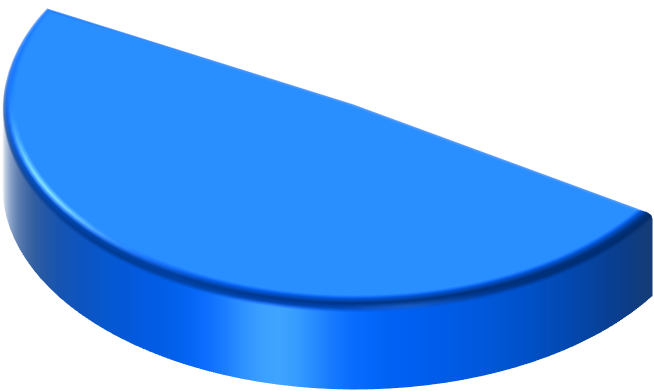 20%
48%
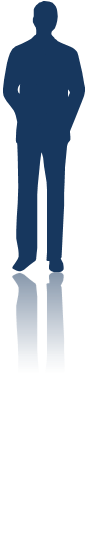 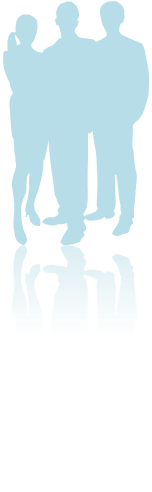 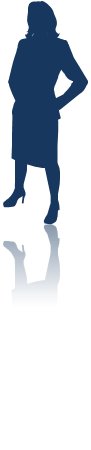 添加小标题文字添加小标题文字
点击添加文本 点击添加文本
点击添加文本 点击添加文本
添加文字
添加内容
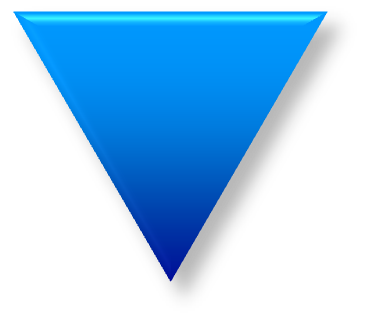 添加文字
添加内容
添加文字
添加内容
添加文字
添加内容
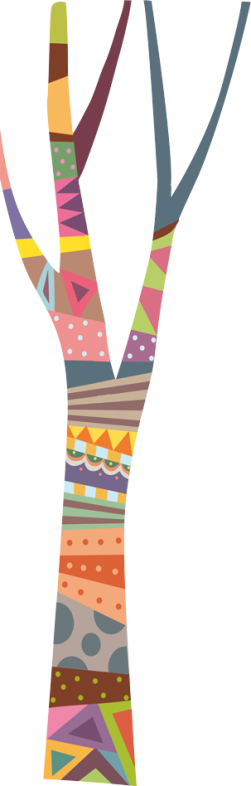 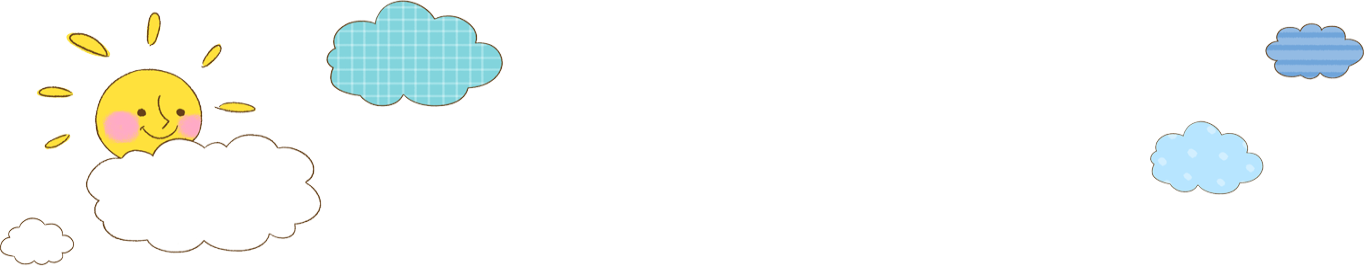 感谢观看 THANKS
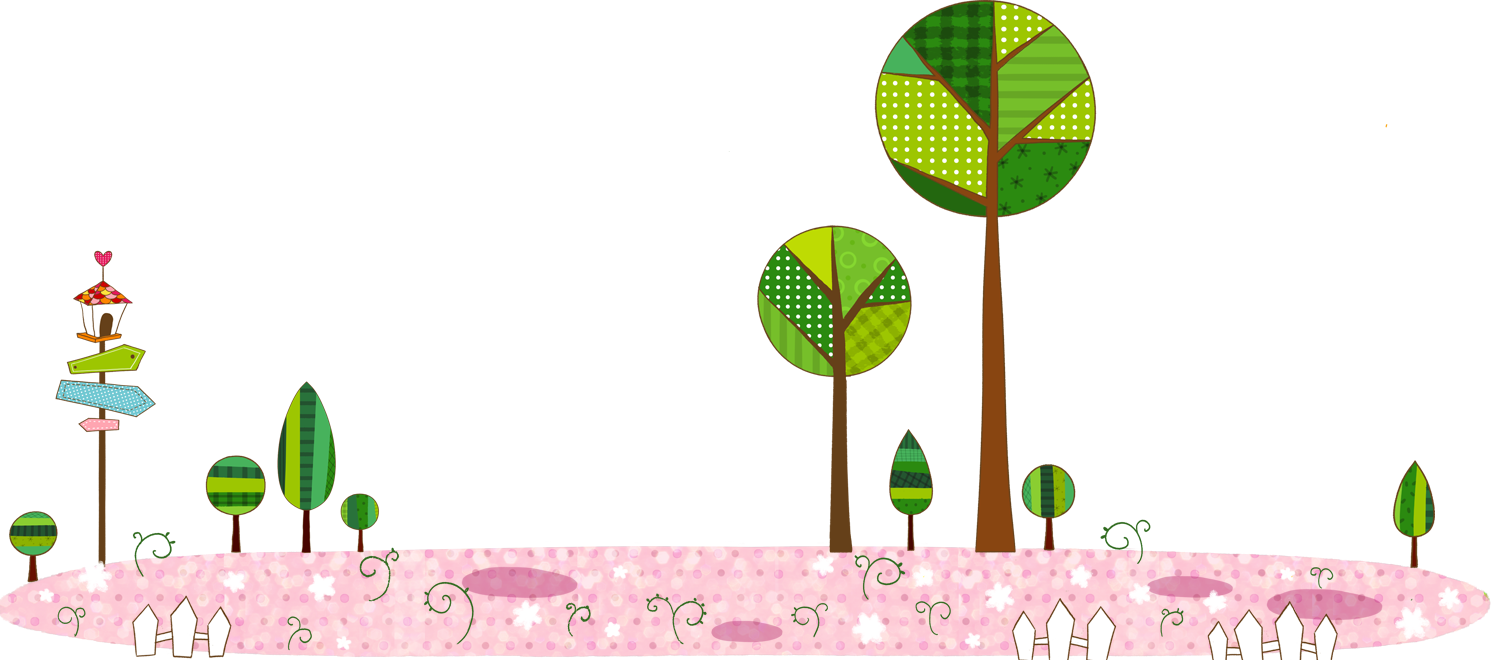 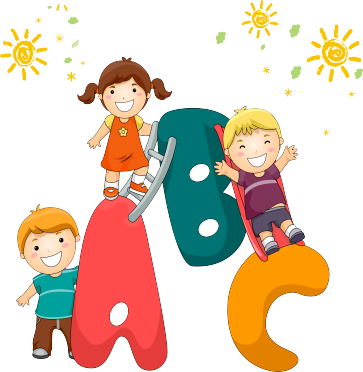